Пасхальная открытка в прошлом и настоящем
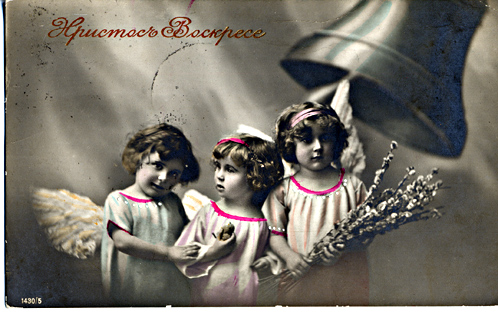 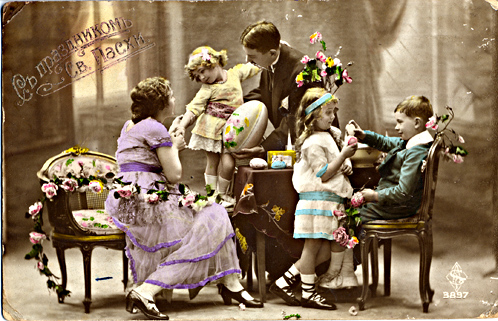 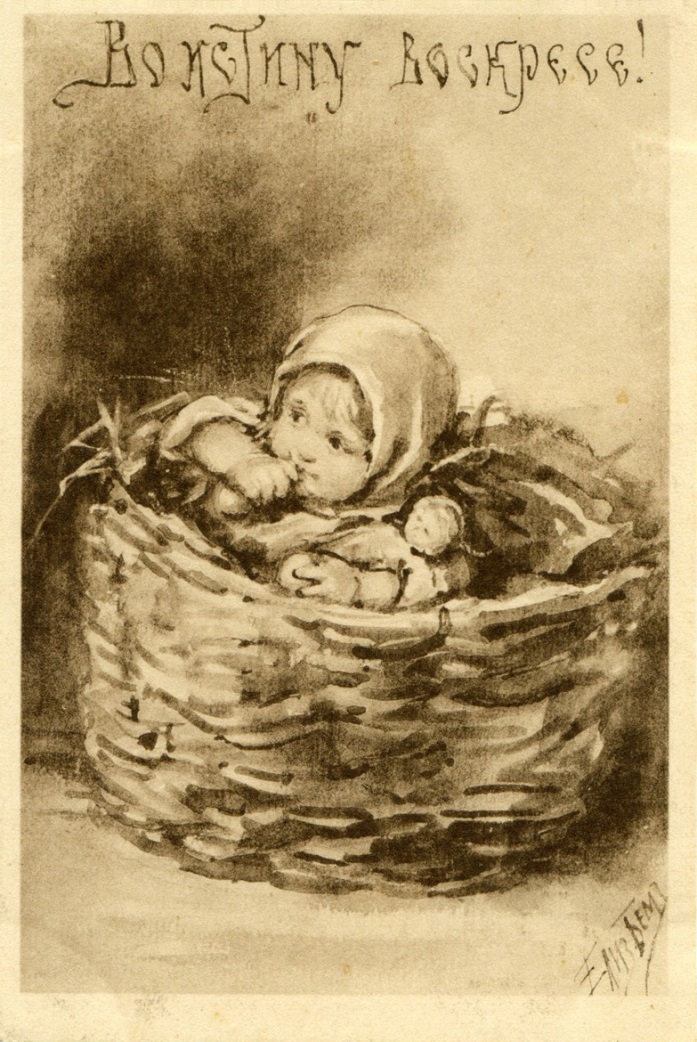 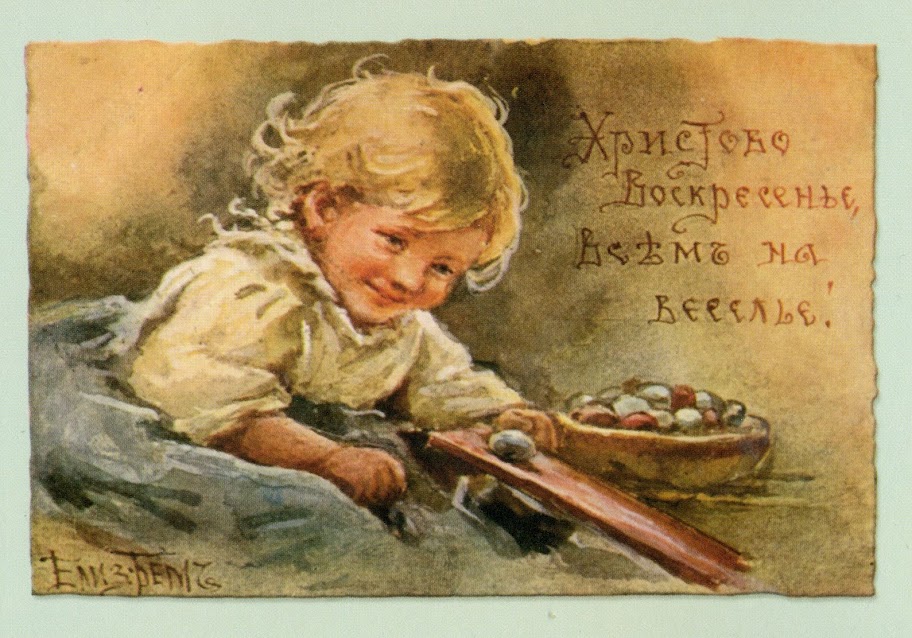 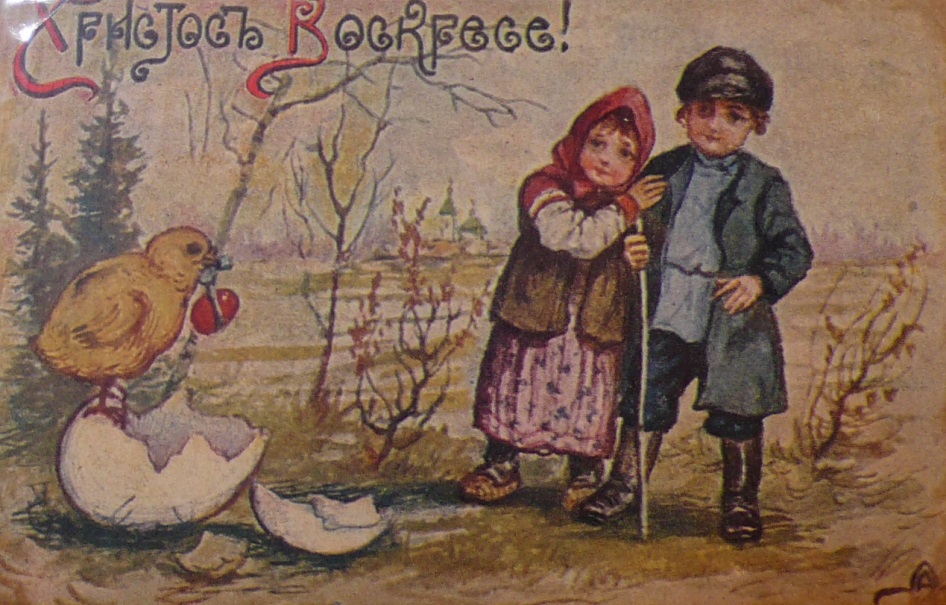 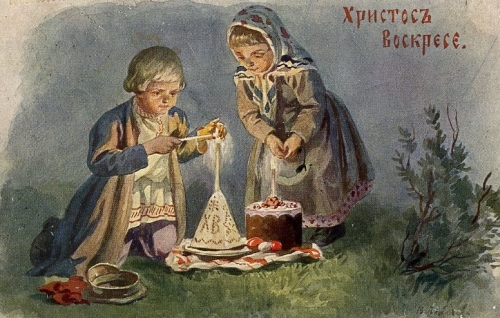 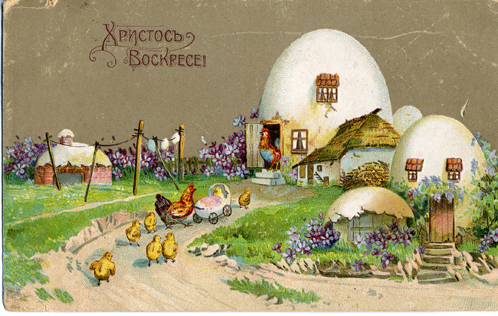 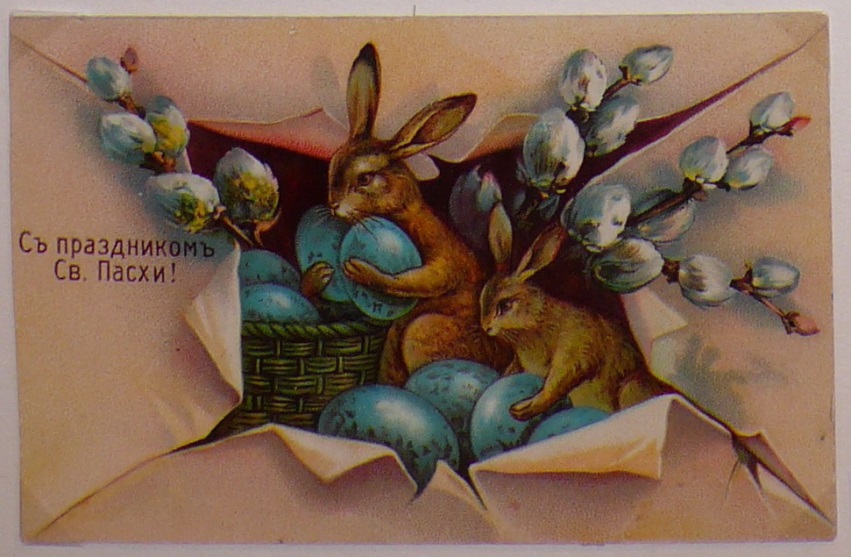 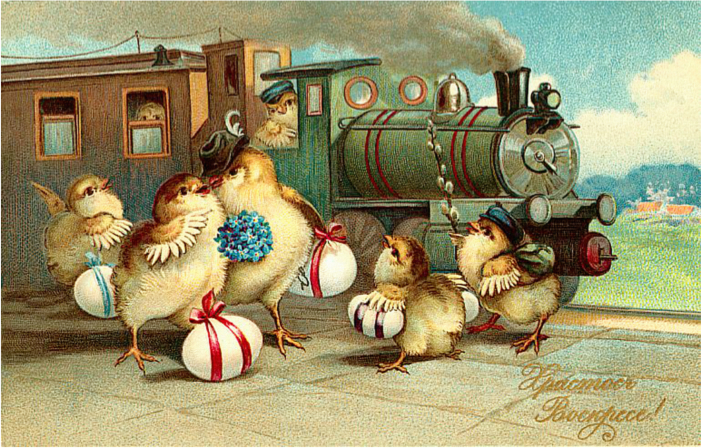 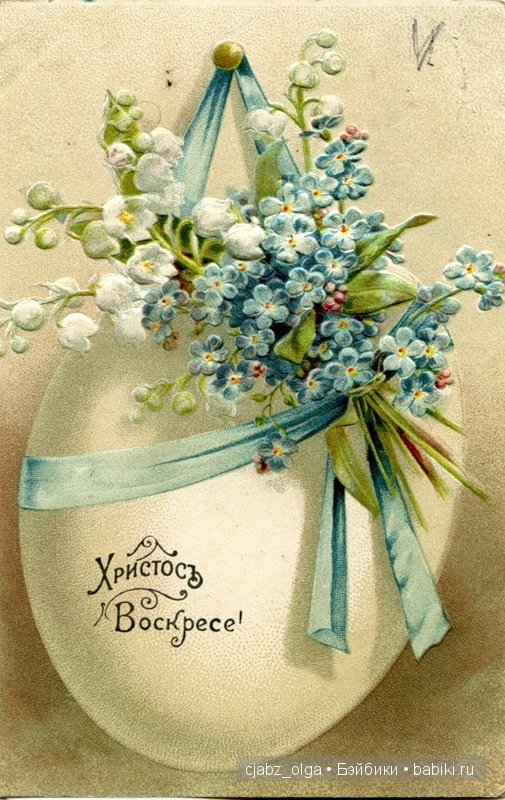 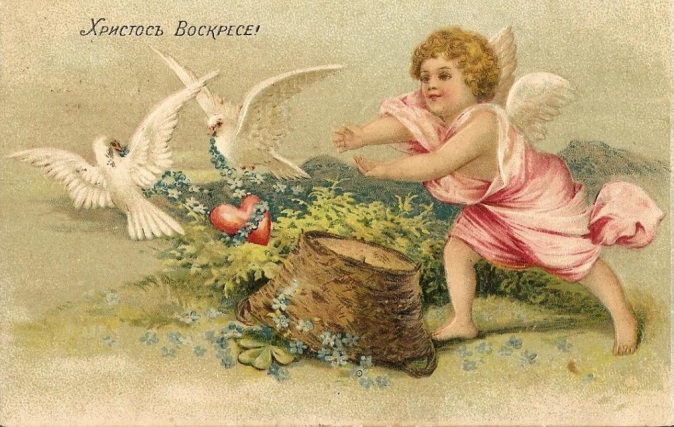 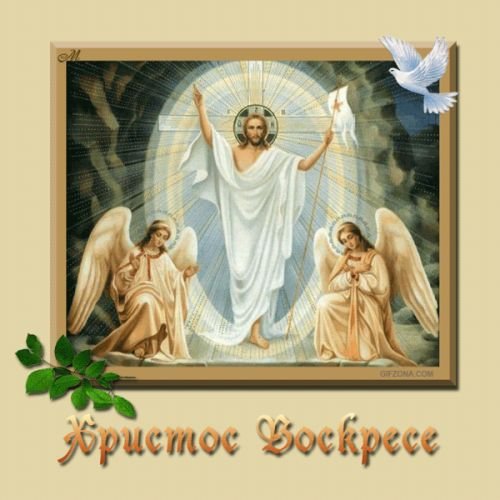 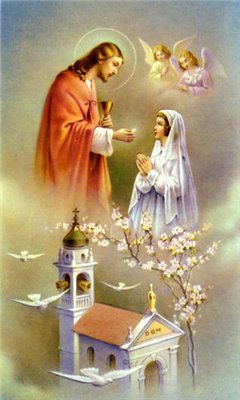 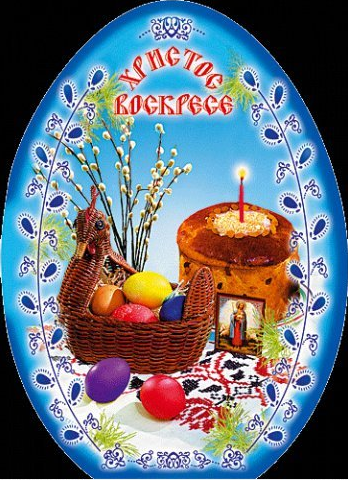 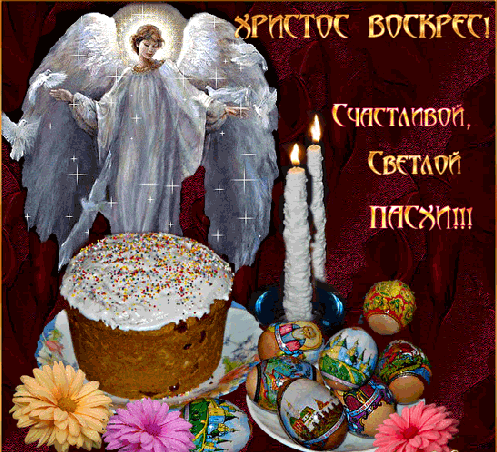 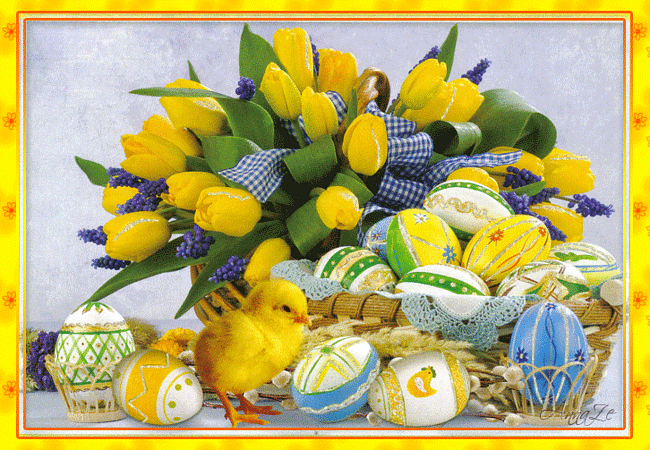 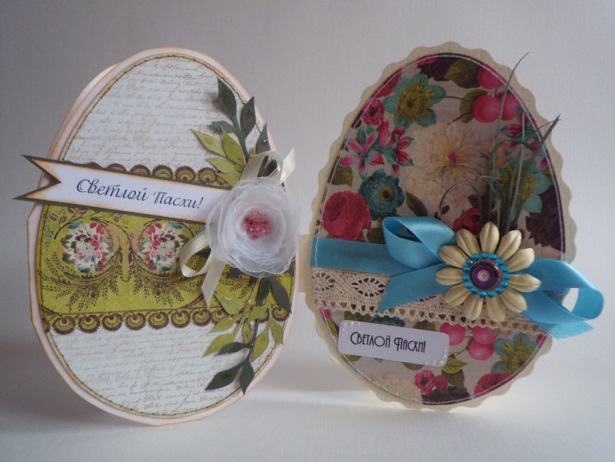 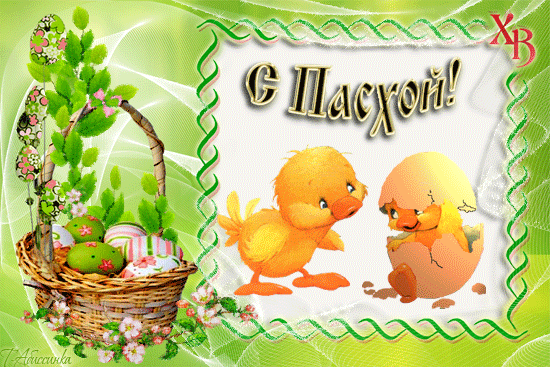